き　けん　   大雨が降ったときの危険と                     たい さく　　　　  さぐ　　　   その対策を探ろう②
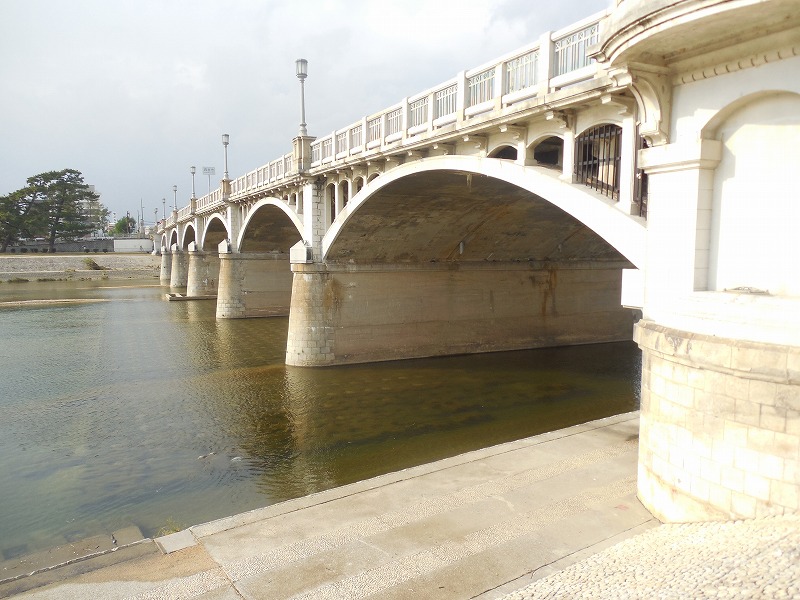 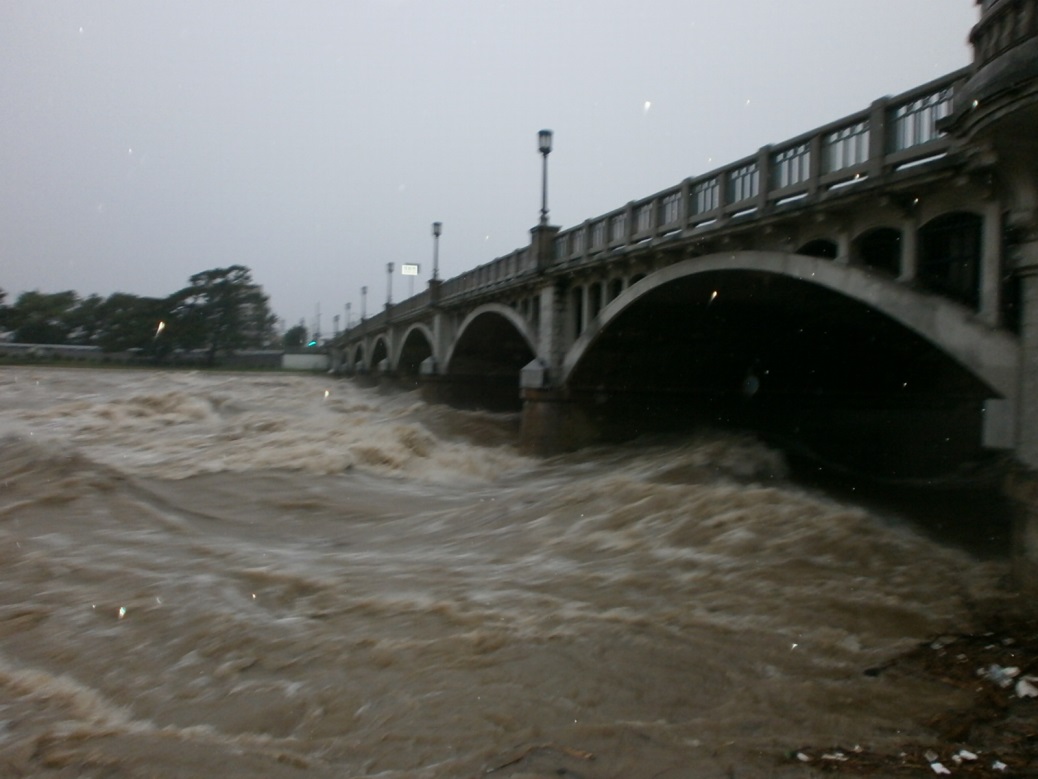 兵庫県土整備部
土木局
総合治水課
ハザードマップには、いろんな情報がいっぱいつまっています。
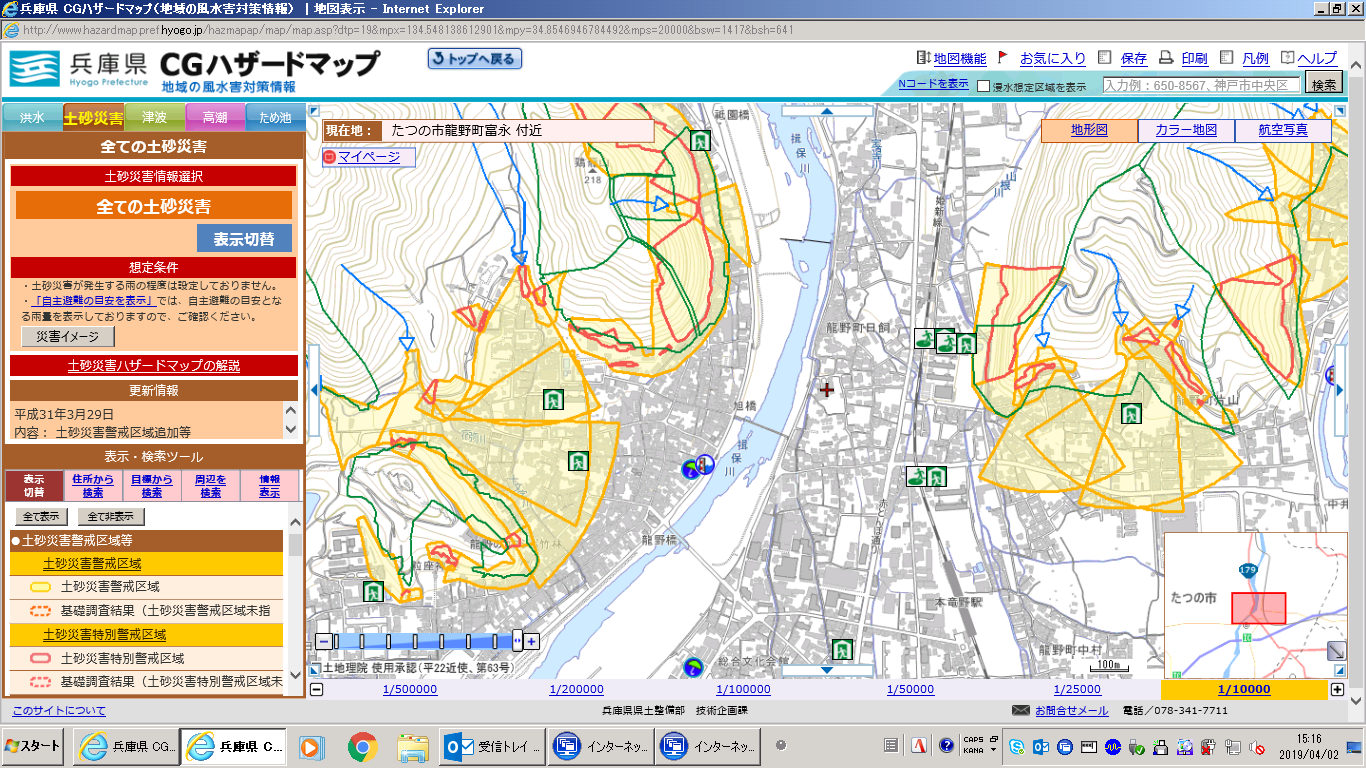 避難所情報
浸水情報
まとめ
大雨が降ると危険な状況になることがあります。
危険から身を守る方法を考えてみてください。

そのためにも家族と一緒に、
災害時の行動やそなえ
 を話し合っておきましょう。